0 Üldine
(juhised)
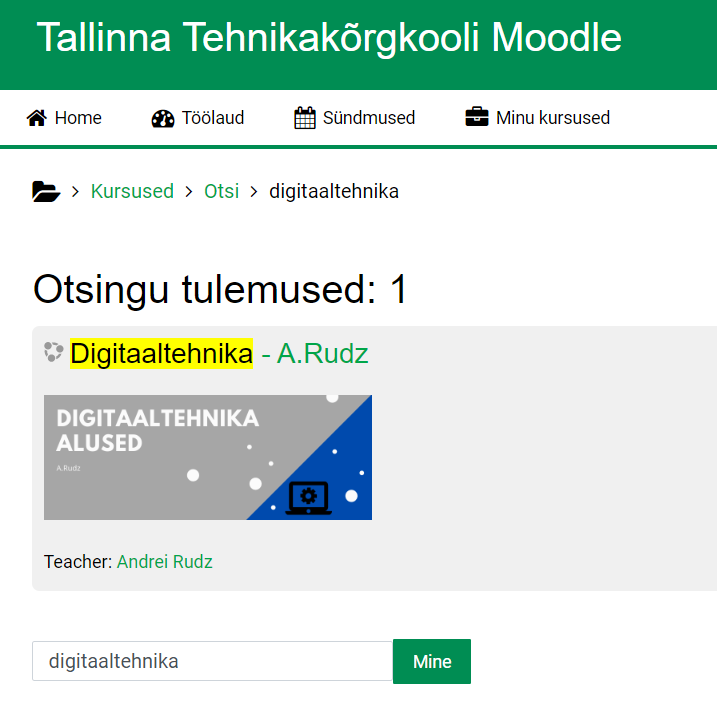 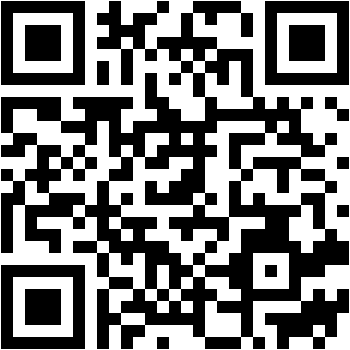 https://moodle.tktk.ee/course/view.php?id=668
digi
Kursusele registreerimise võti
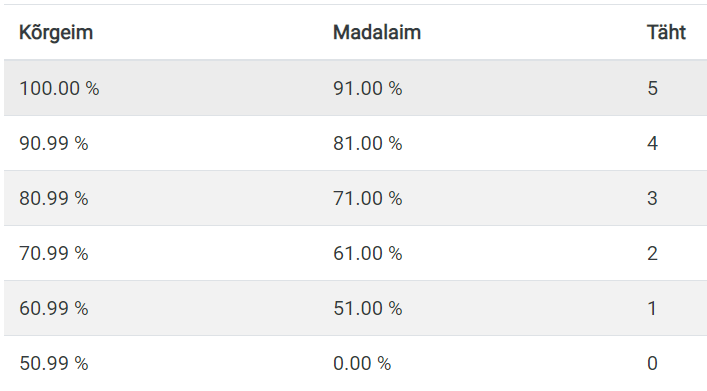 Õpiobjektid (30%)
Simulaatori tööd (50%)
Viimane arvestus (20%)
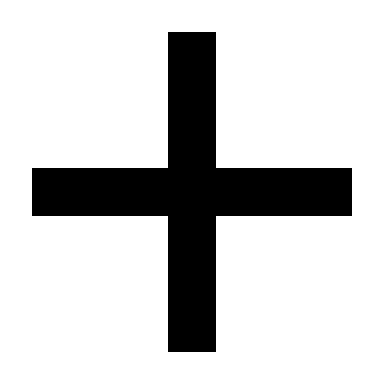 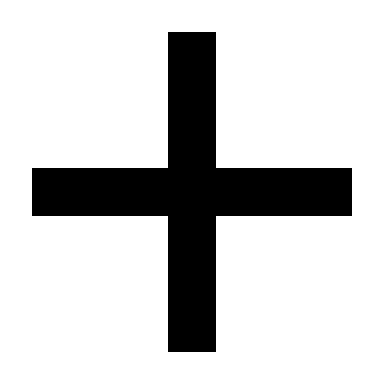 Suuline vastamine
Viimasel päeval
Grupitööna
1 kord
Moodle keskkonnas
U. 50 tk
Parim sooritus
Moodle keskkonnas
U. 40 tk
Parim sooritus
„LogiSim“ simulaatoris
Hindamisviis – kõrgeim hinne (100p)
Piiramatu arv soorituskatseid (parim soorituskatse)
Tegevus lõpetatud (min 51p)
Lõplik hinne - keskmine
Asünkroonsed küsimused
Õpiobjektid (30%)
QR-Code (mobiilne)
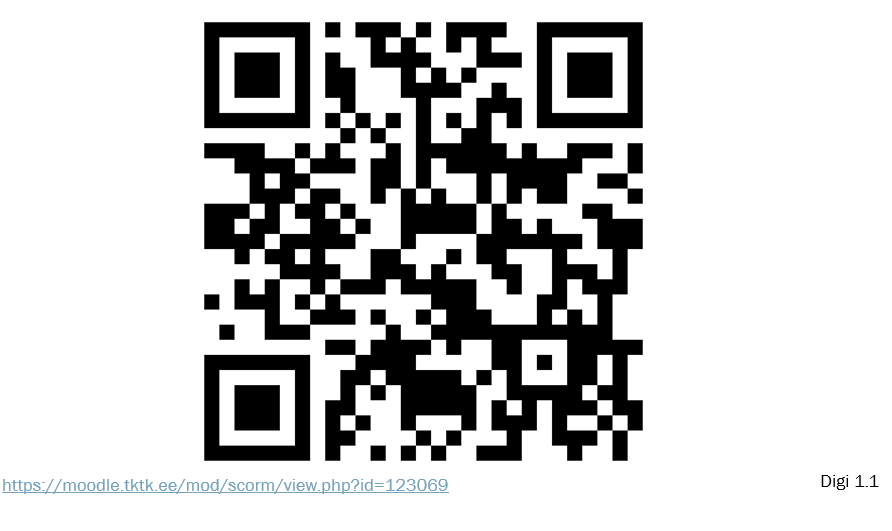 Nr (järjekord)
Nr (slaidid)
Link
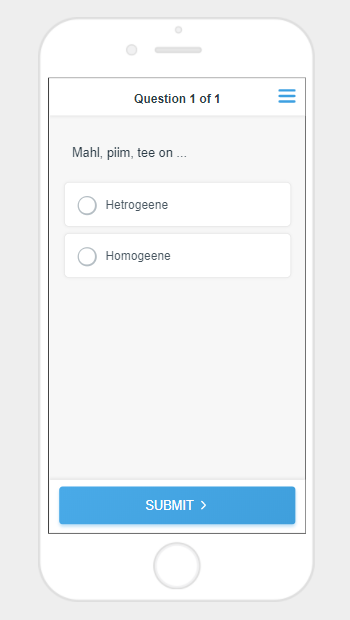 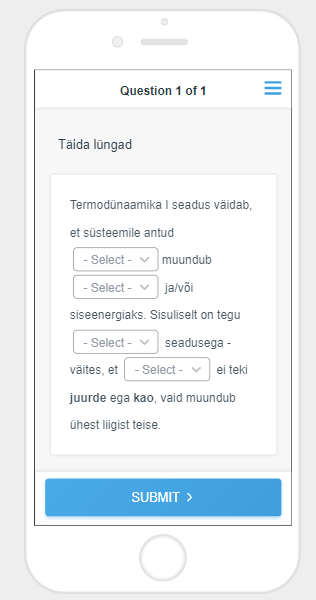 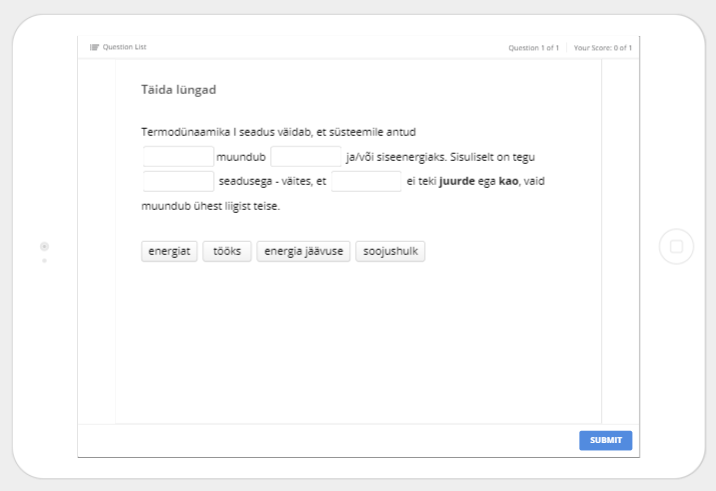 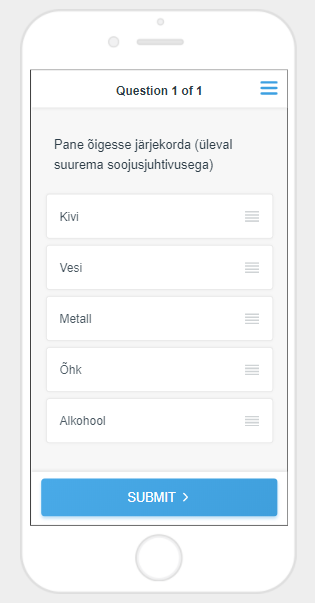 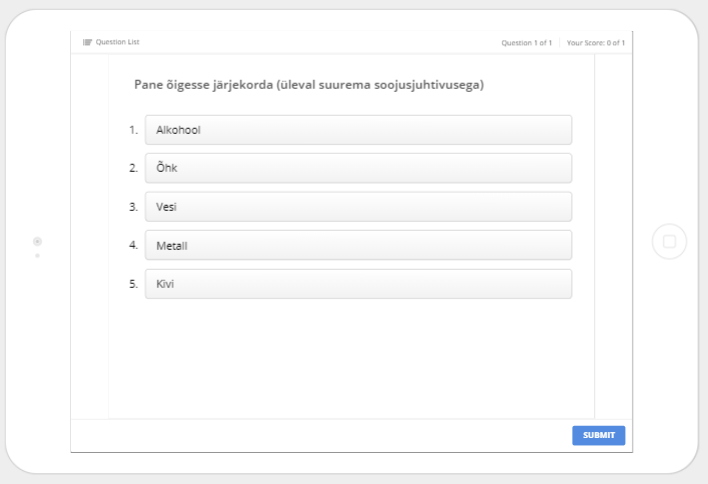 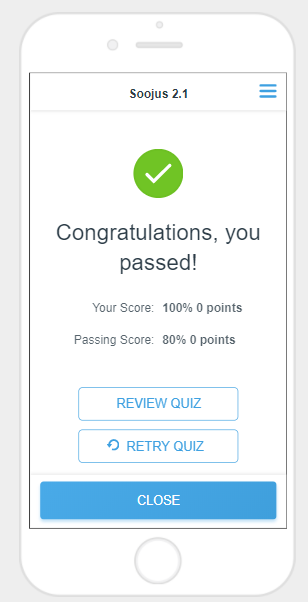 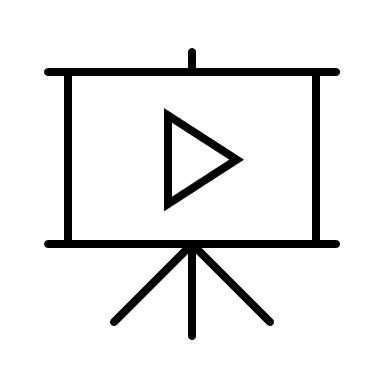 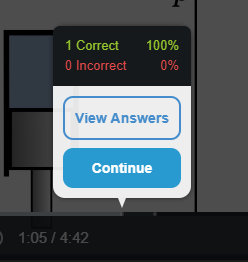 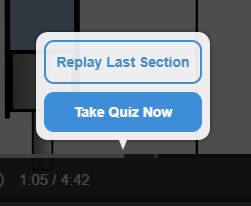 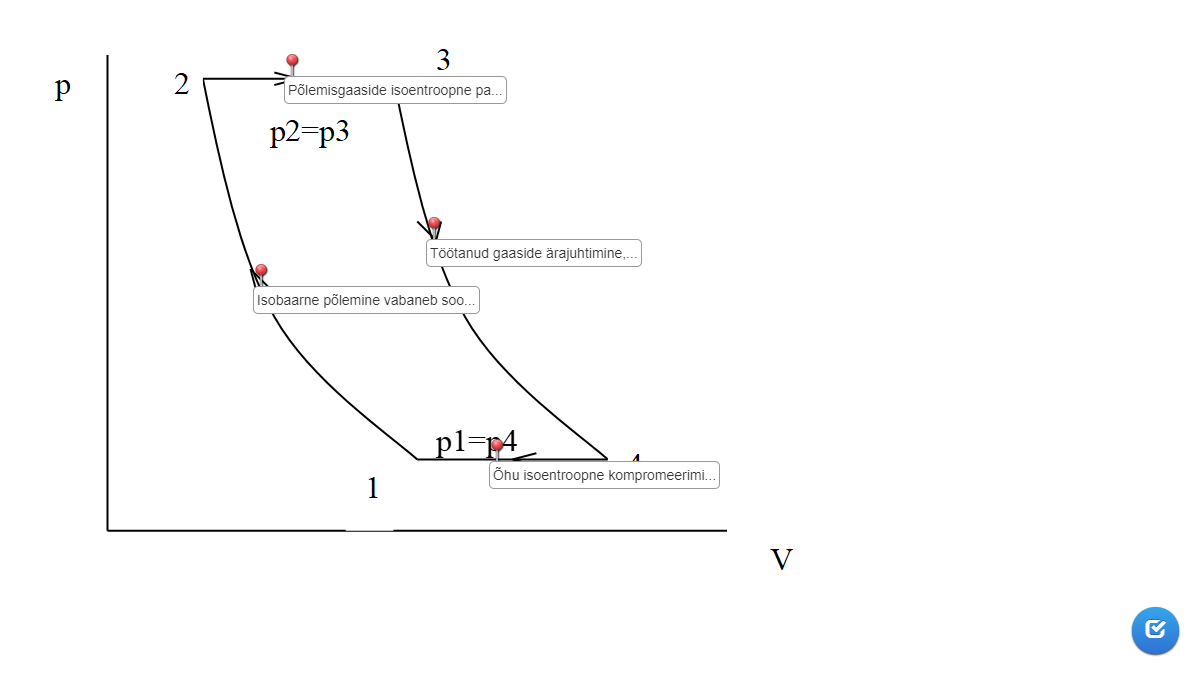 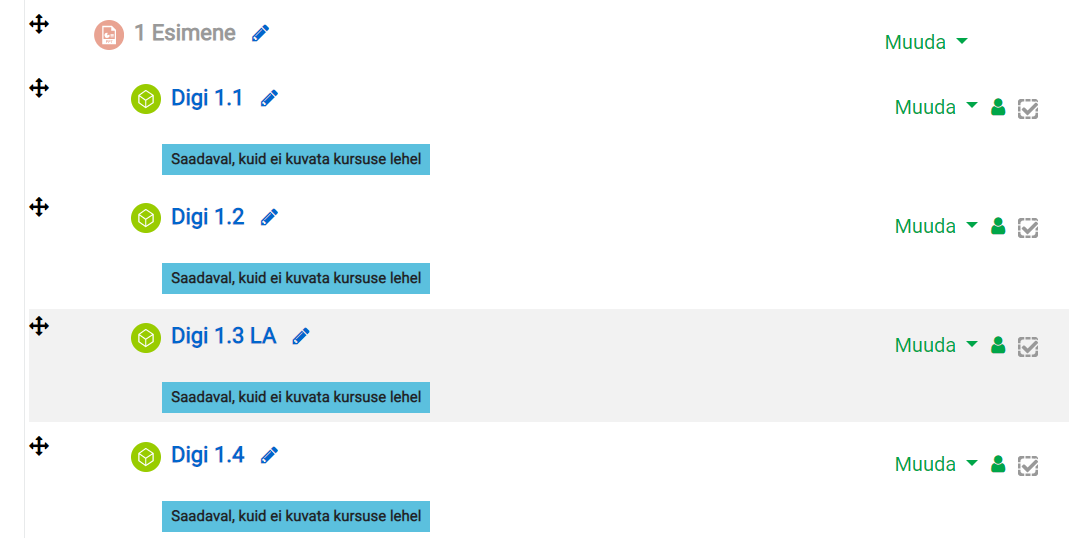 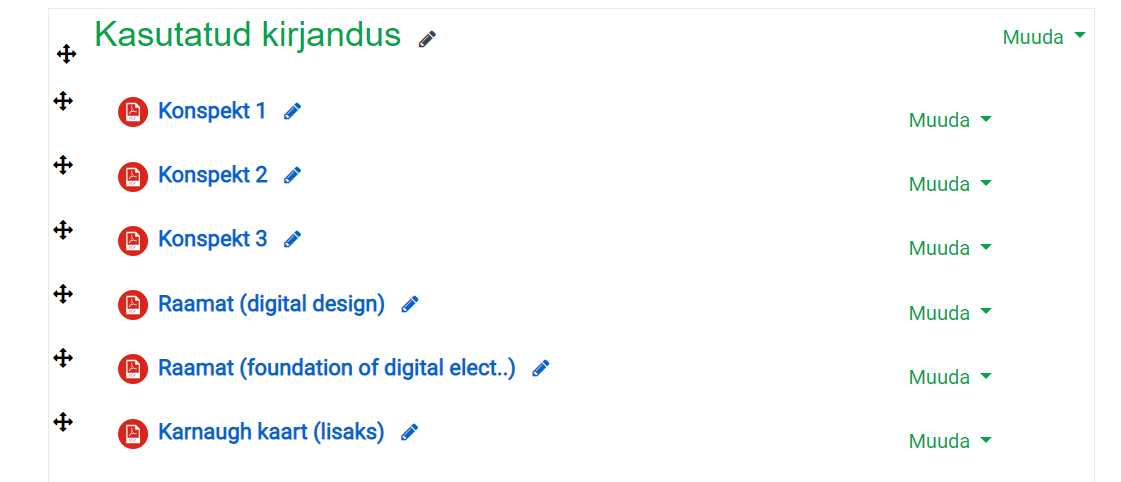 Simulaatori tööd (50%)
%
Skeemid (LogiSim)
Test (moodle)
Ülesanne (moodles)
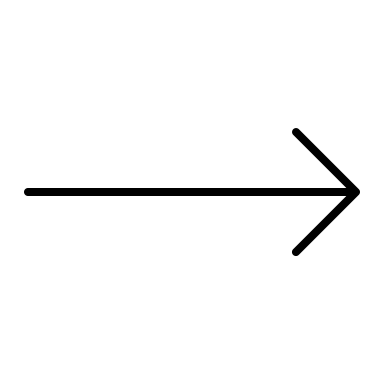 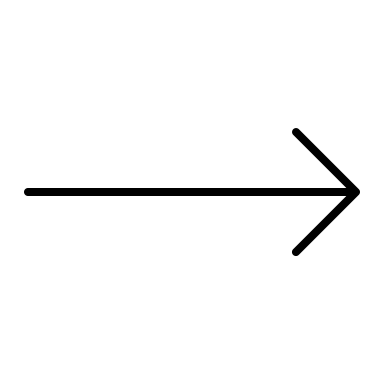 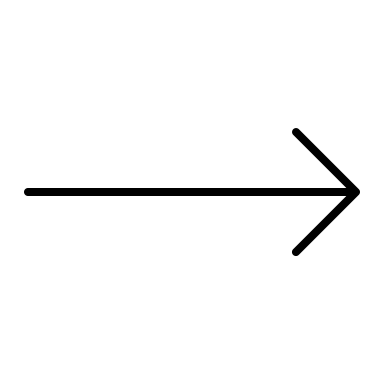 Word fail
lähteülesanne
Koosta skeem simulaatoris
Kontrolli skeem
Viimane arvestus (20%)